Deep dive into STEM-ByALs-ForALs programmeJanet Haresnape, Rupesh Shah, Nirvana Wynn,Talia Abbott-Chalew
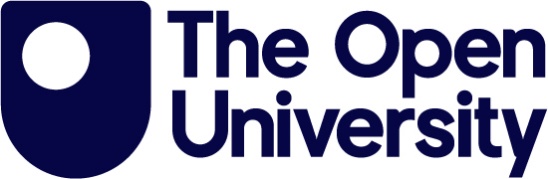 Essential tutoring skills & practices
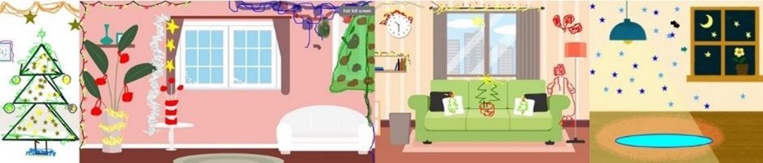 Aims
Review role programme has played in professional journey of participating ALs since it started in 2015
Explore future directions for the programme
Teaching, learning & pedagogy
Workshops + Social learning
Other tutor professional development
Scholarship of teaching & learning (SOTL)
Methods

1. Survey of STEM ALs to explore impact:
Who has heard of /participated in/ been influenced by the programme What part it has played in professional journey of participating ALs 
Effectiveness of community building aspects

2. Focus group discussions to explore:
How programme has been effective 
How to involve newly appointed ALs
What other events/activities might be appreciated
Expected achievements/outcomes

Evidence of what has worked well
Building STEM AL community
Providing effective staff development
Providing career enhancement opportunities

2.  Plan for future directions
New ideas for the programme
Direction of future travel
Strategies to attract more participants
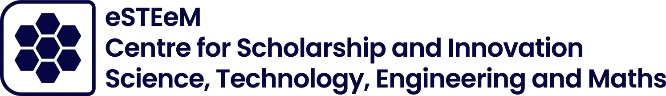